志愿者活动
我做了什么？
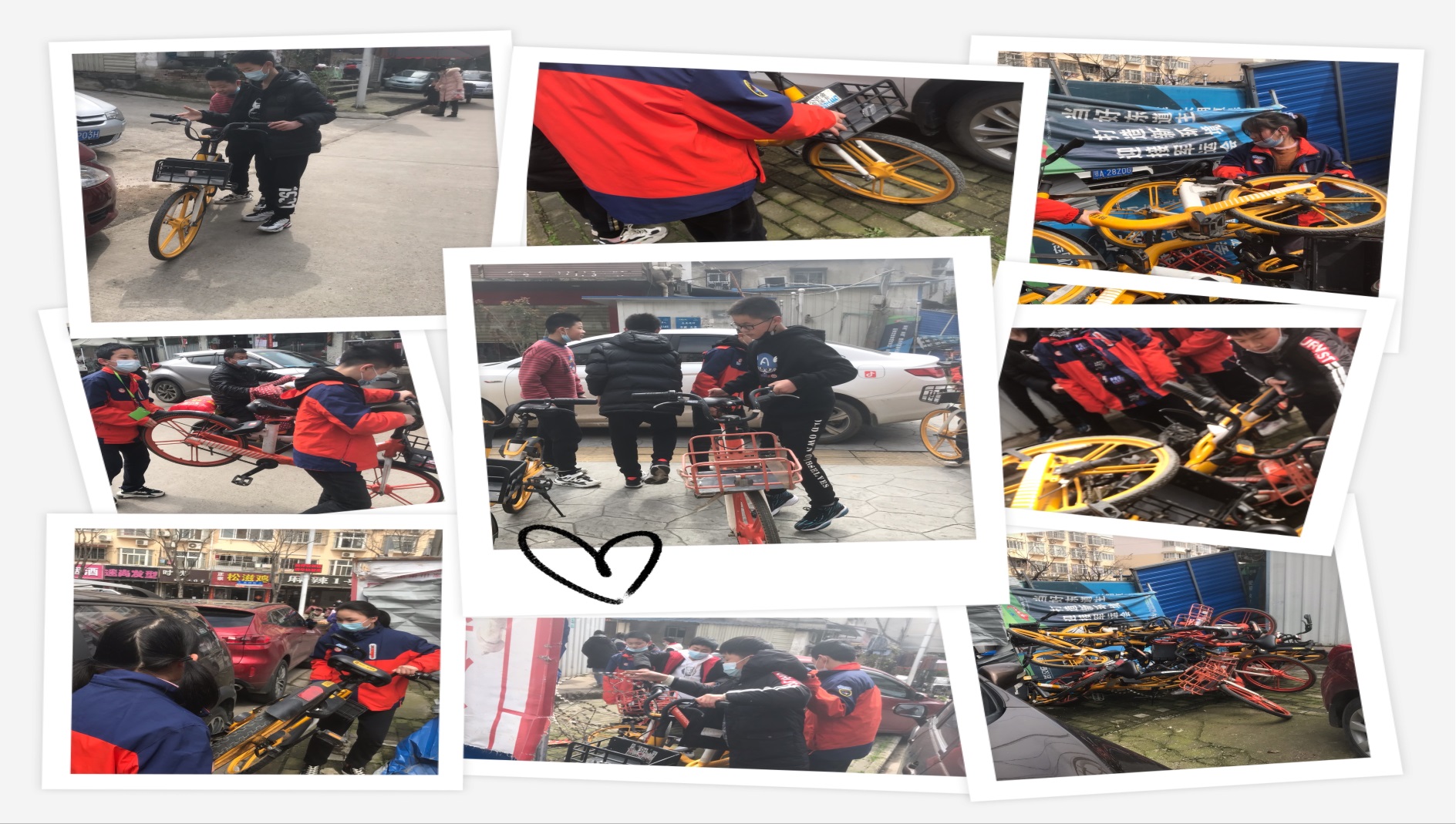 我做了什么？
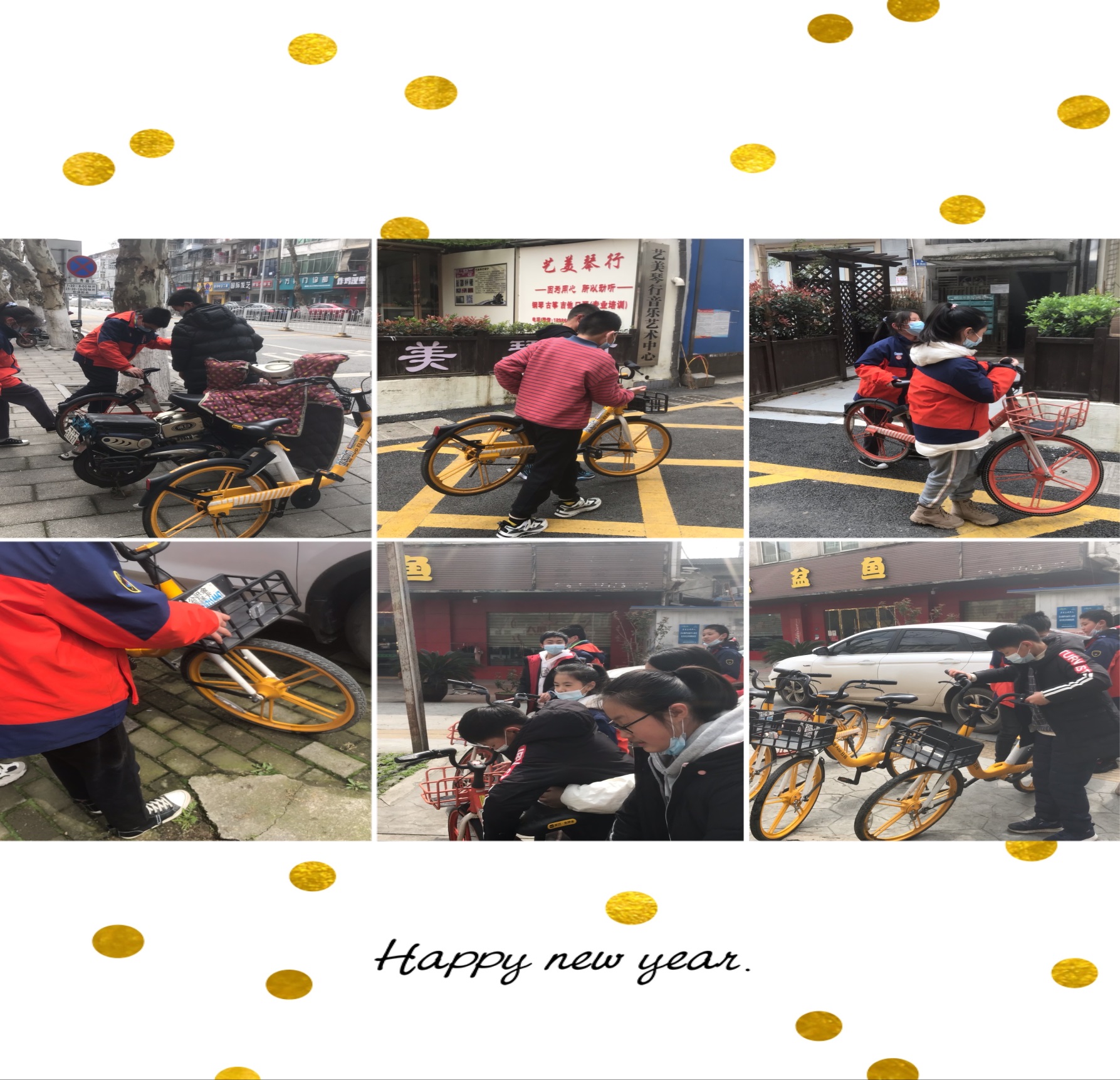 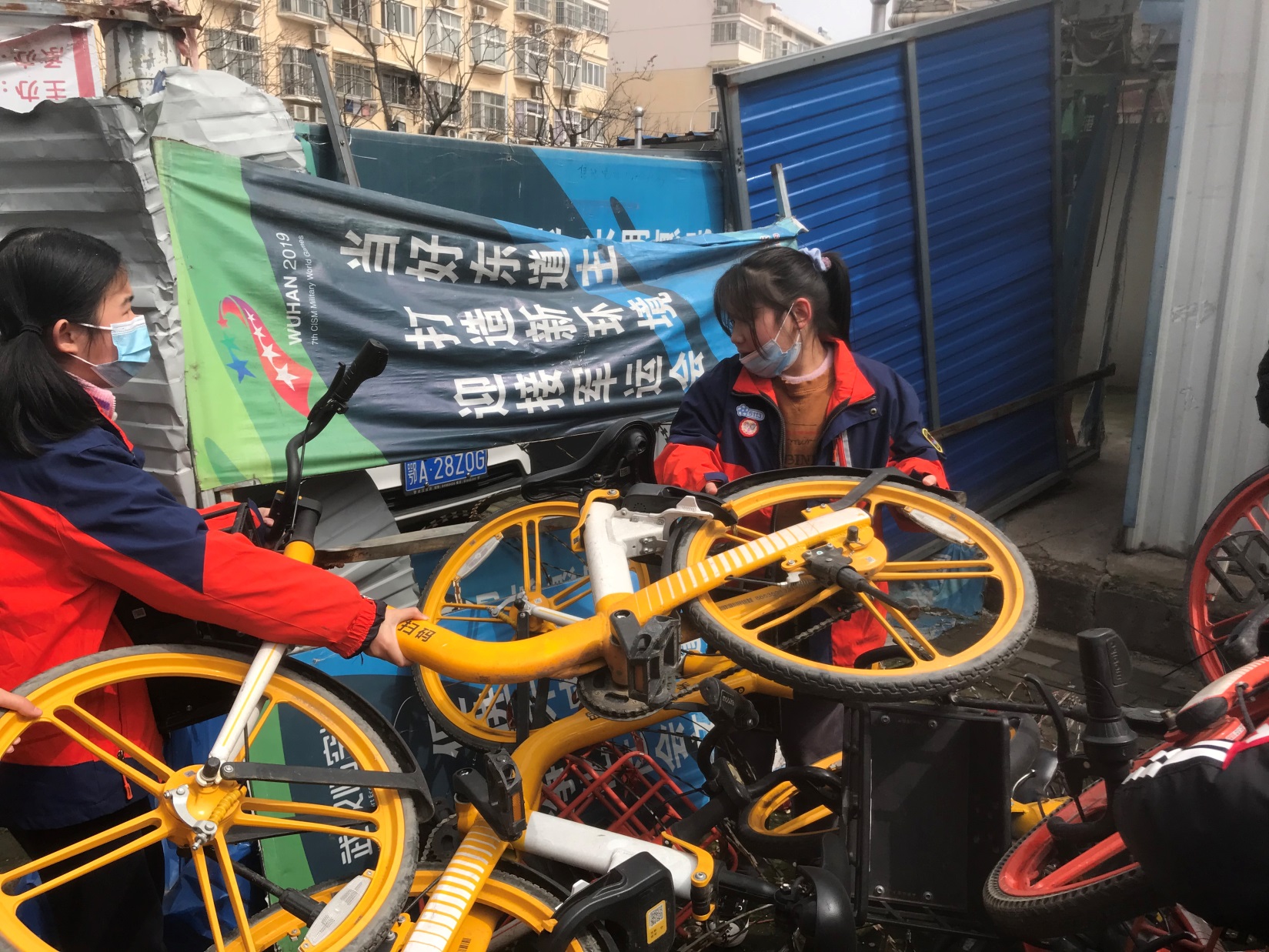 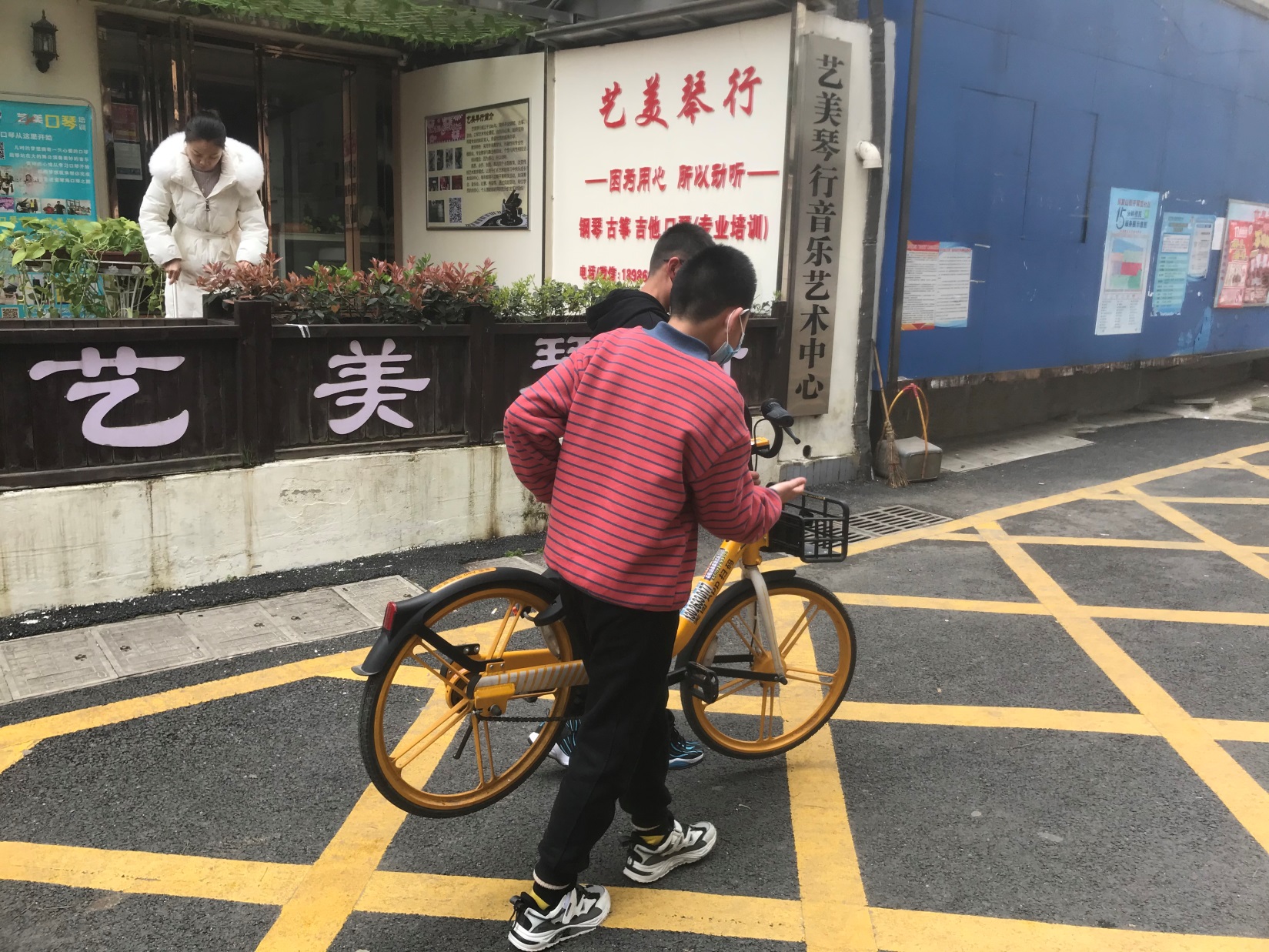 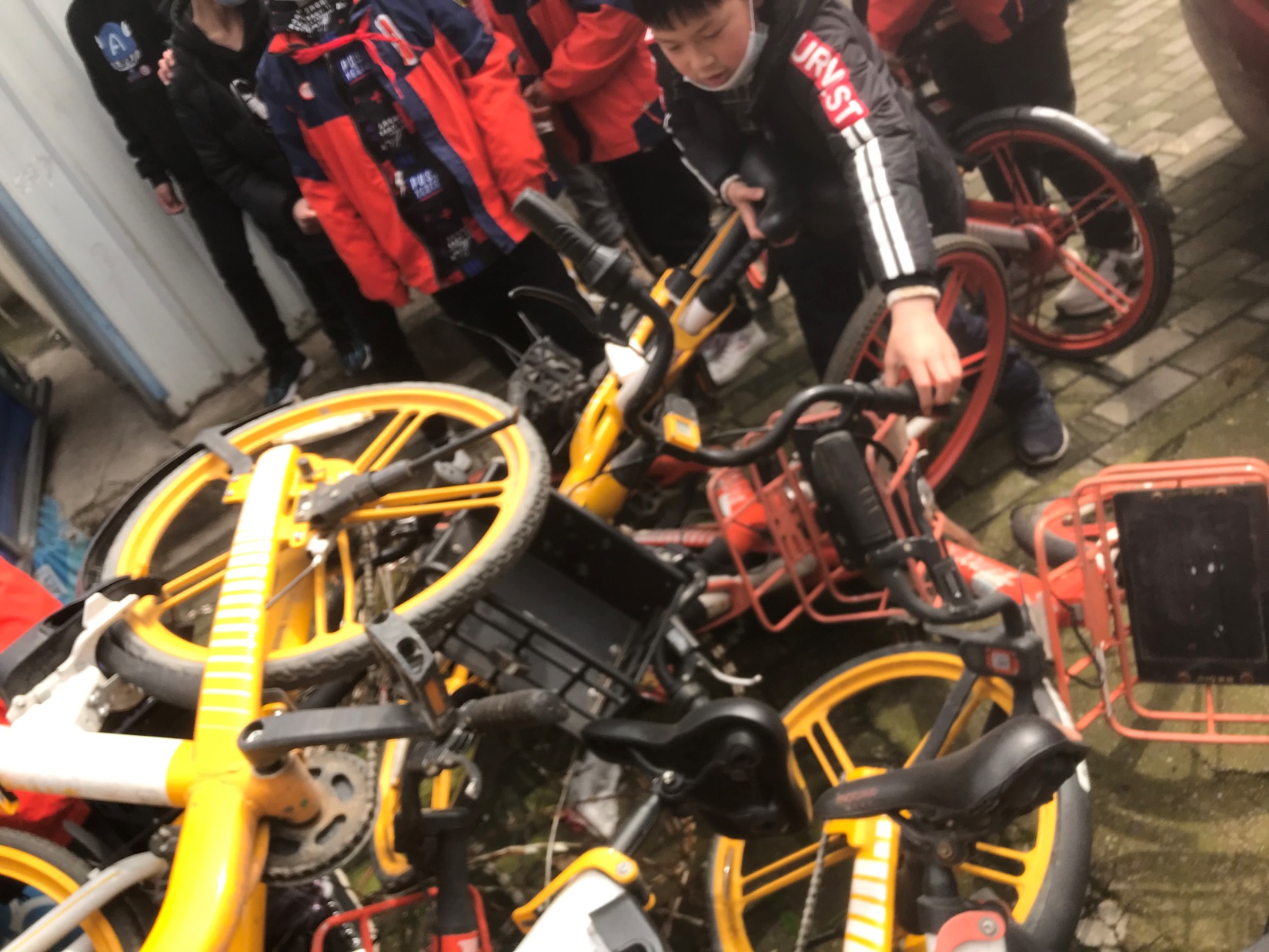 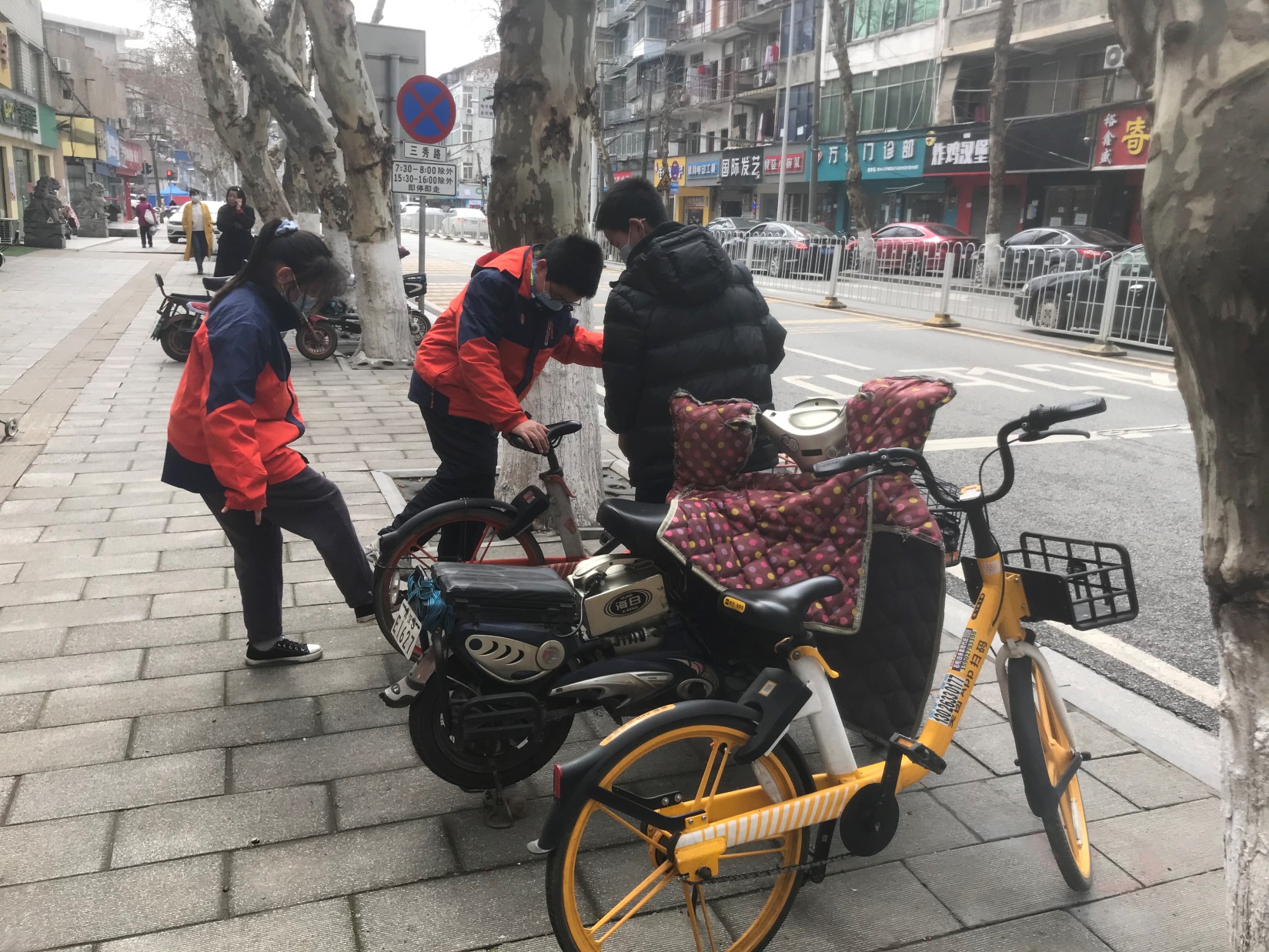 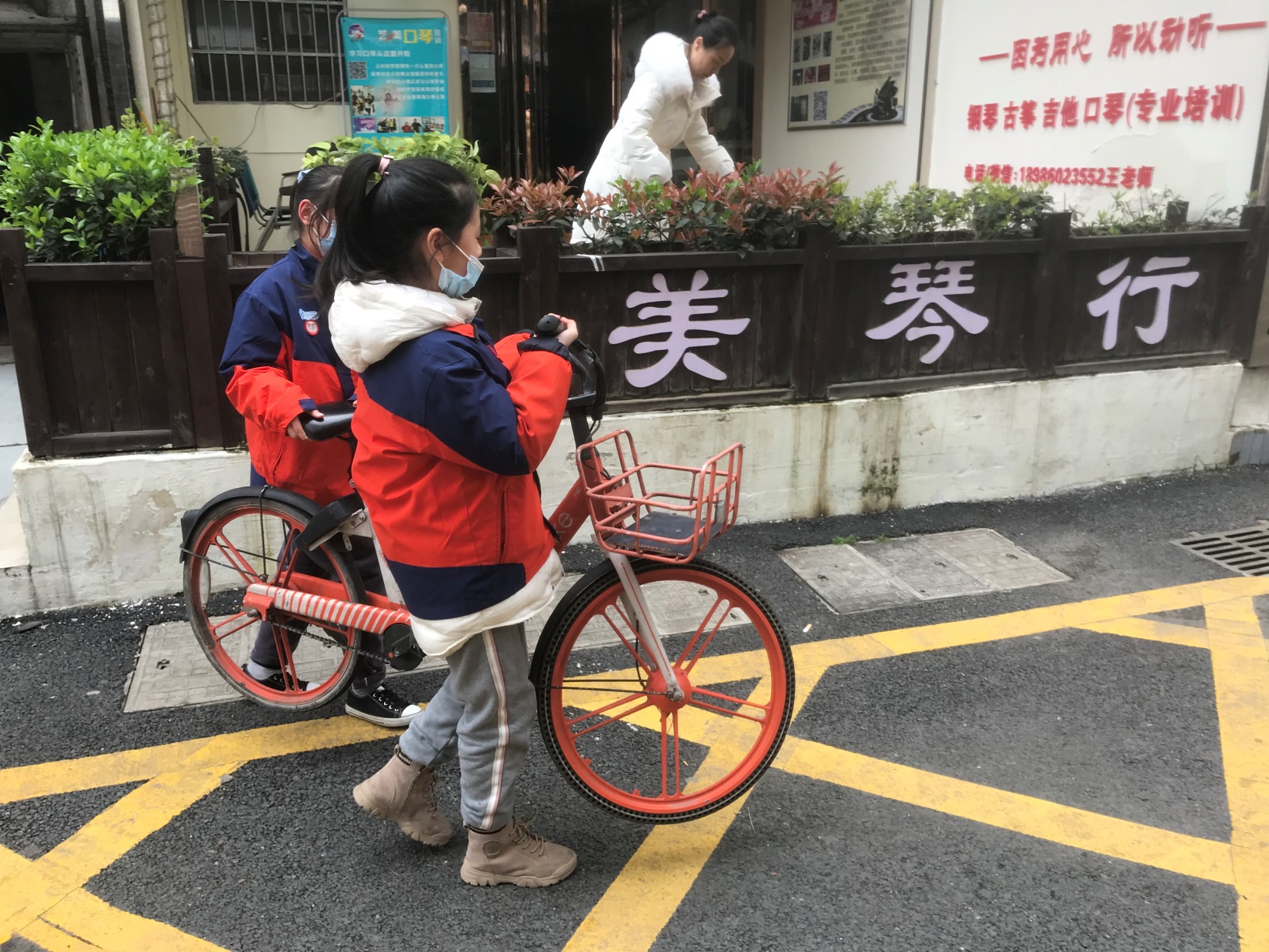 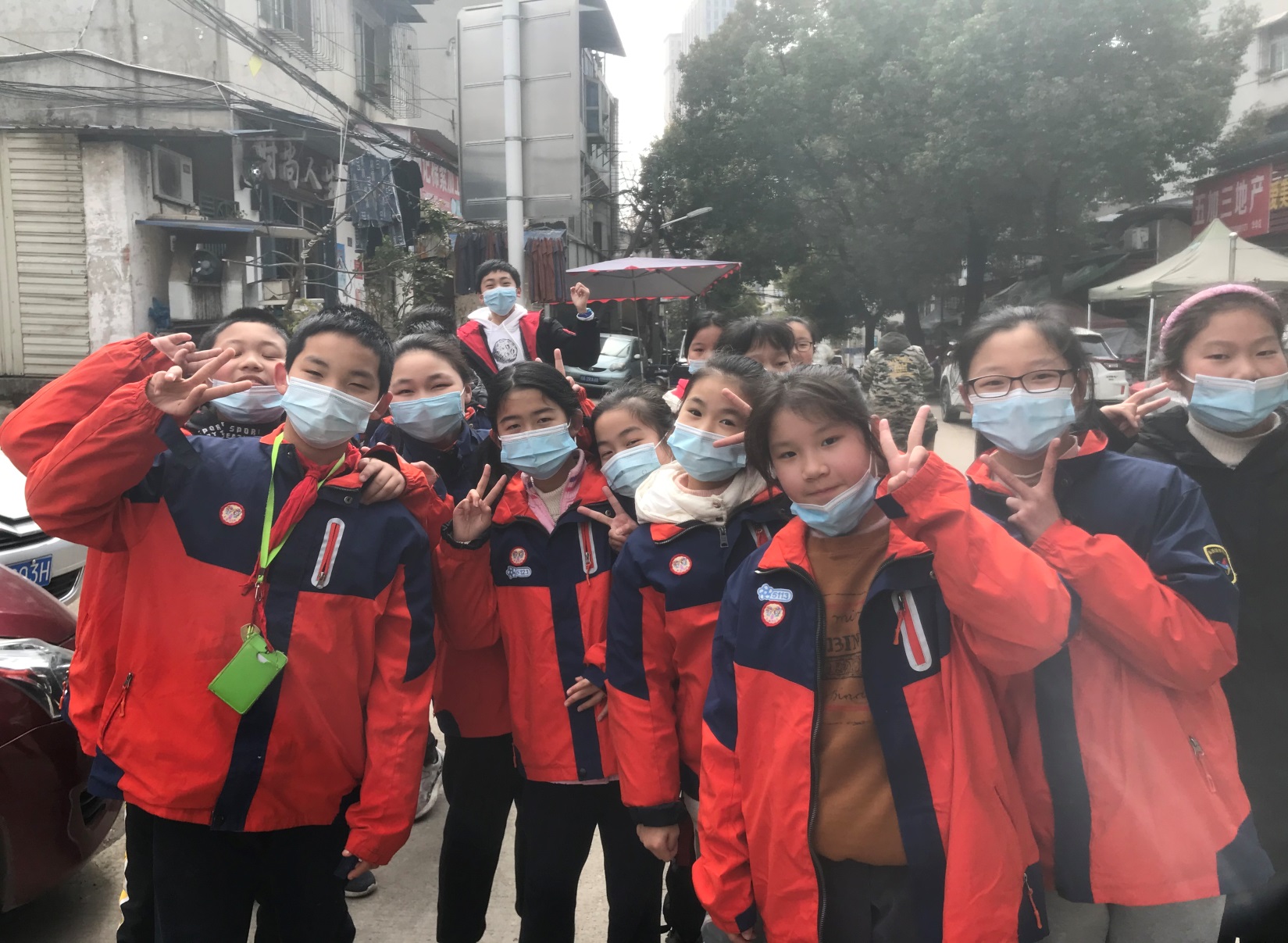 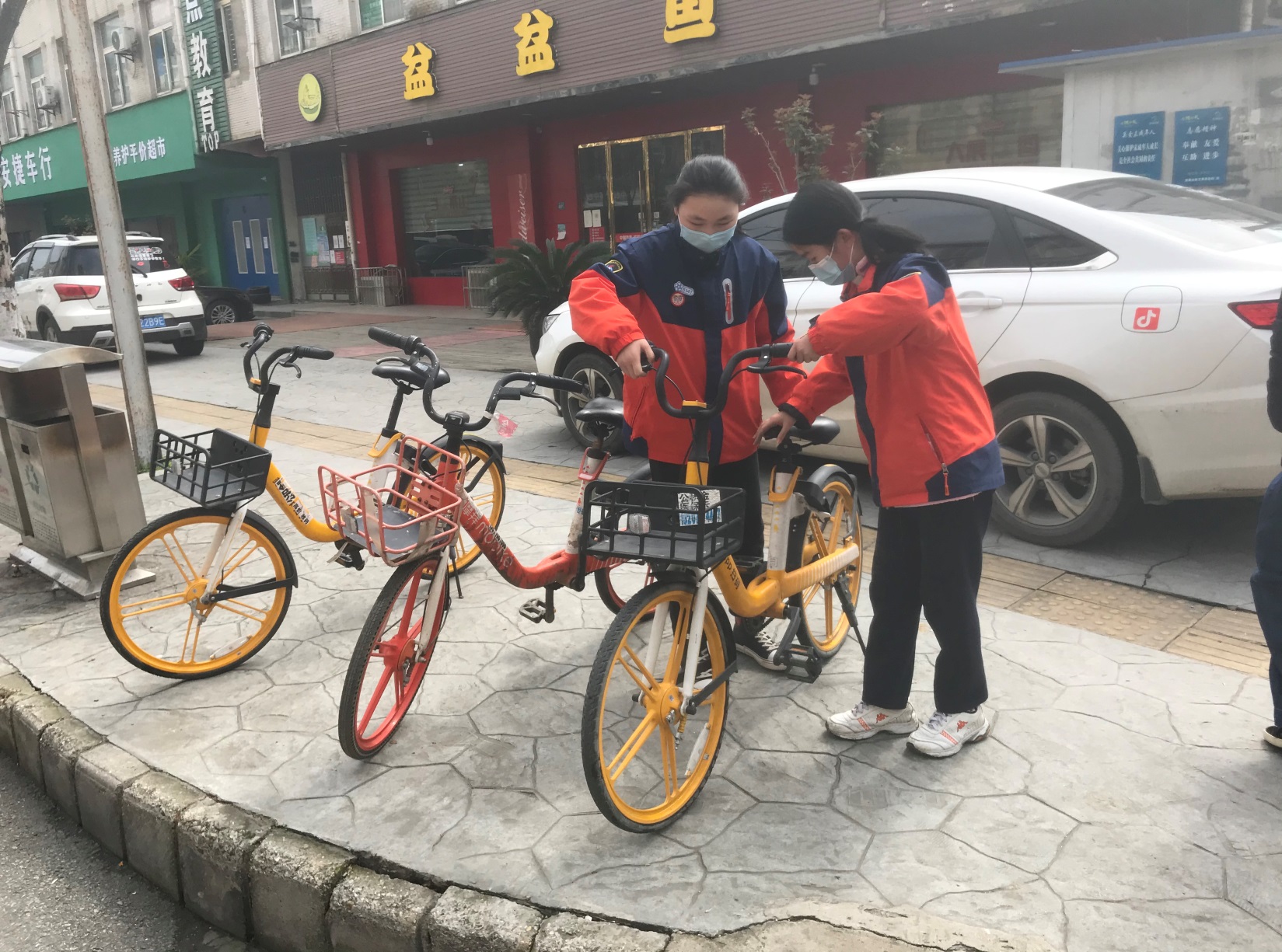 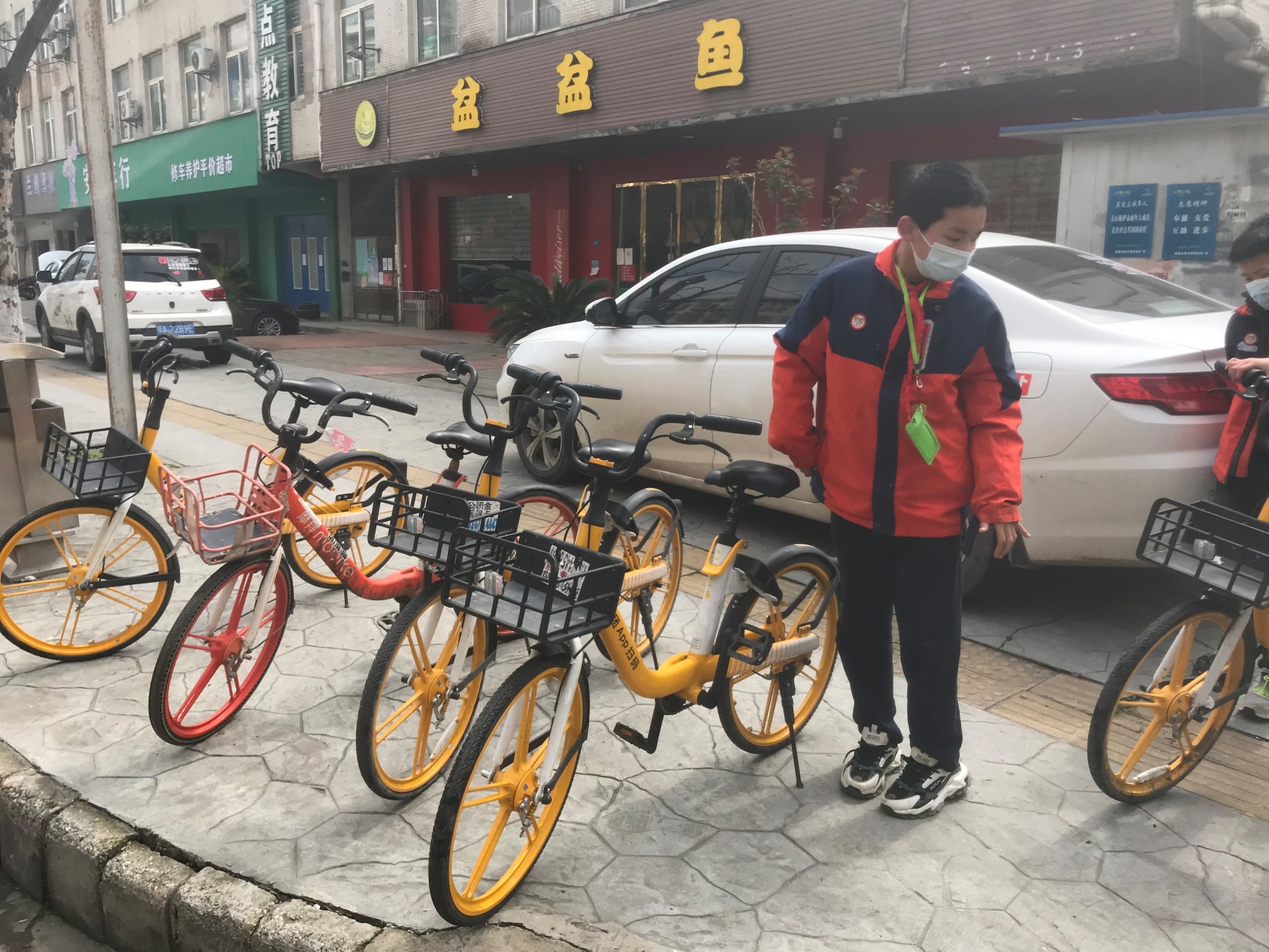 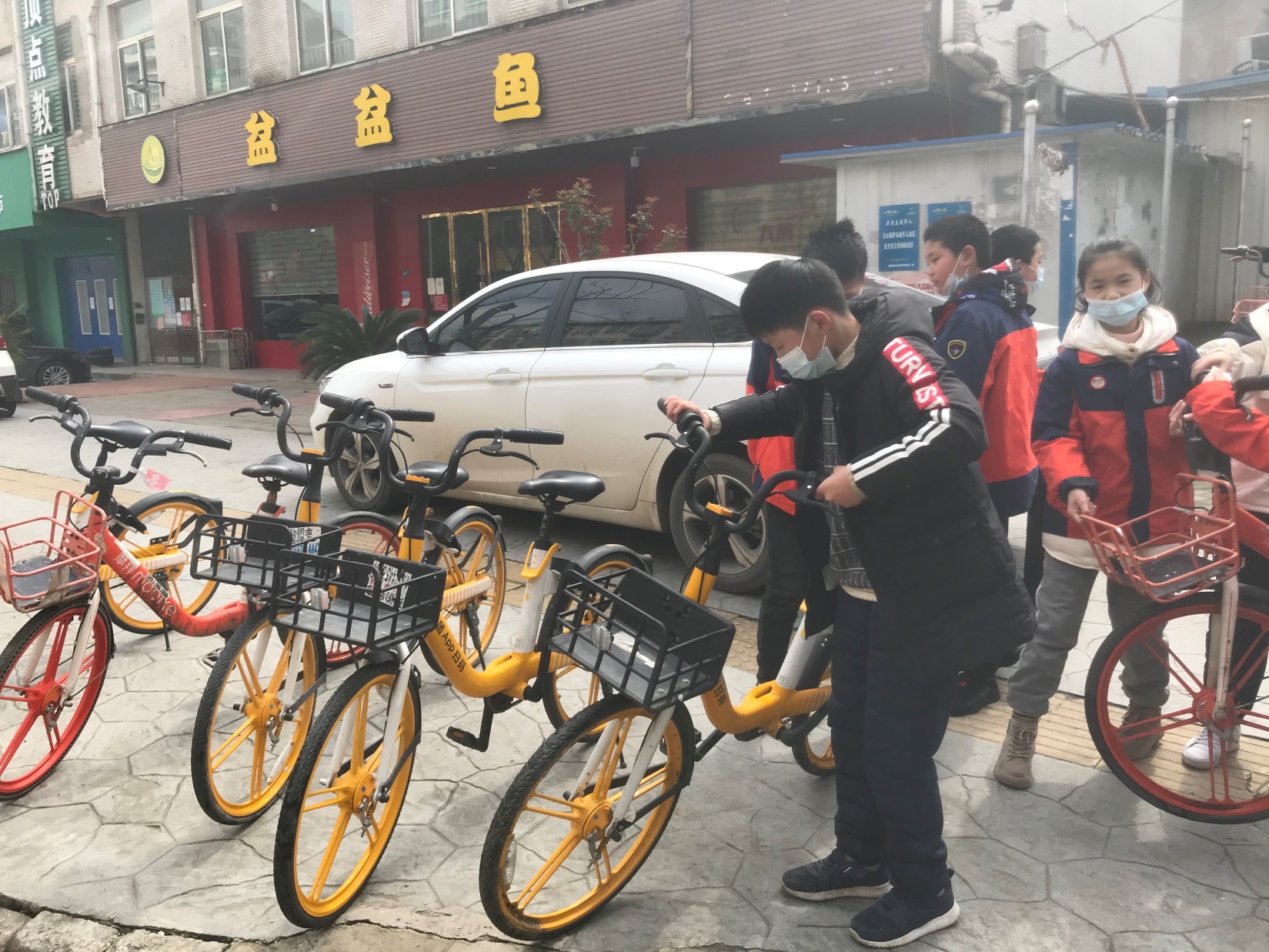 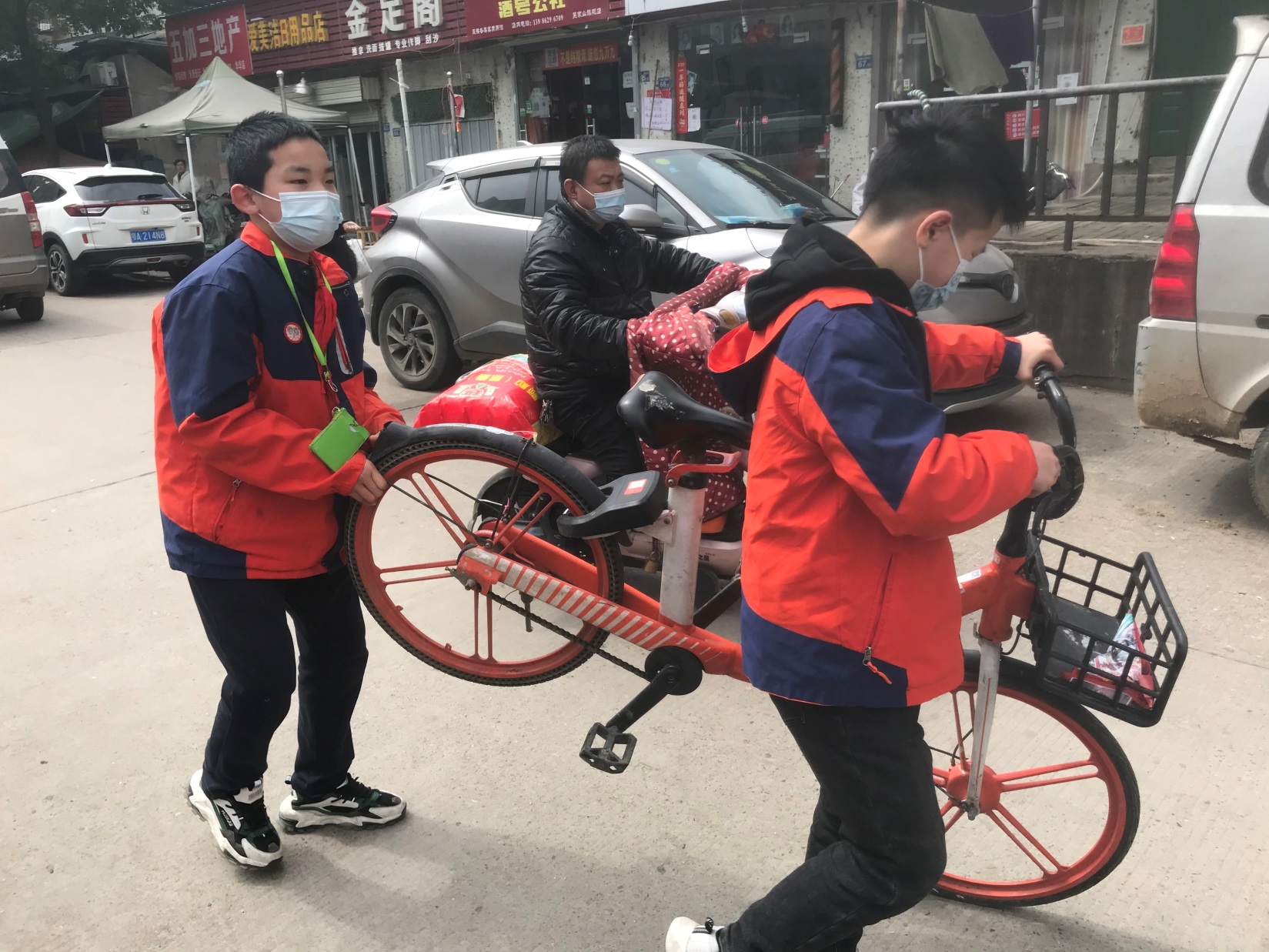 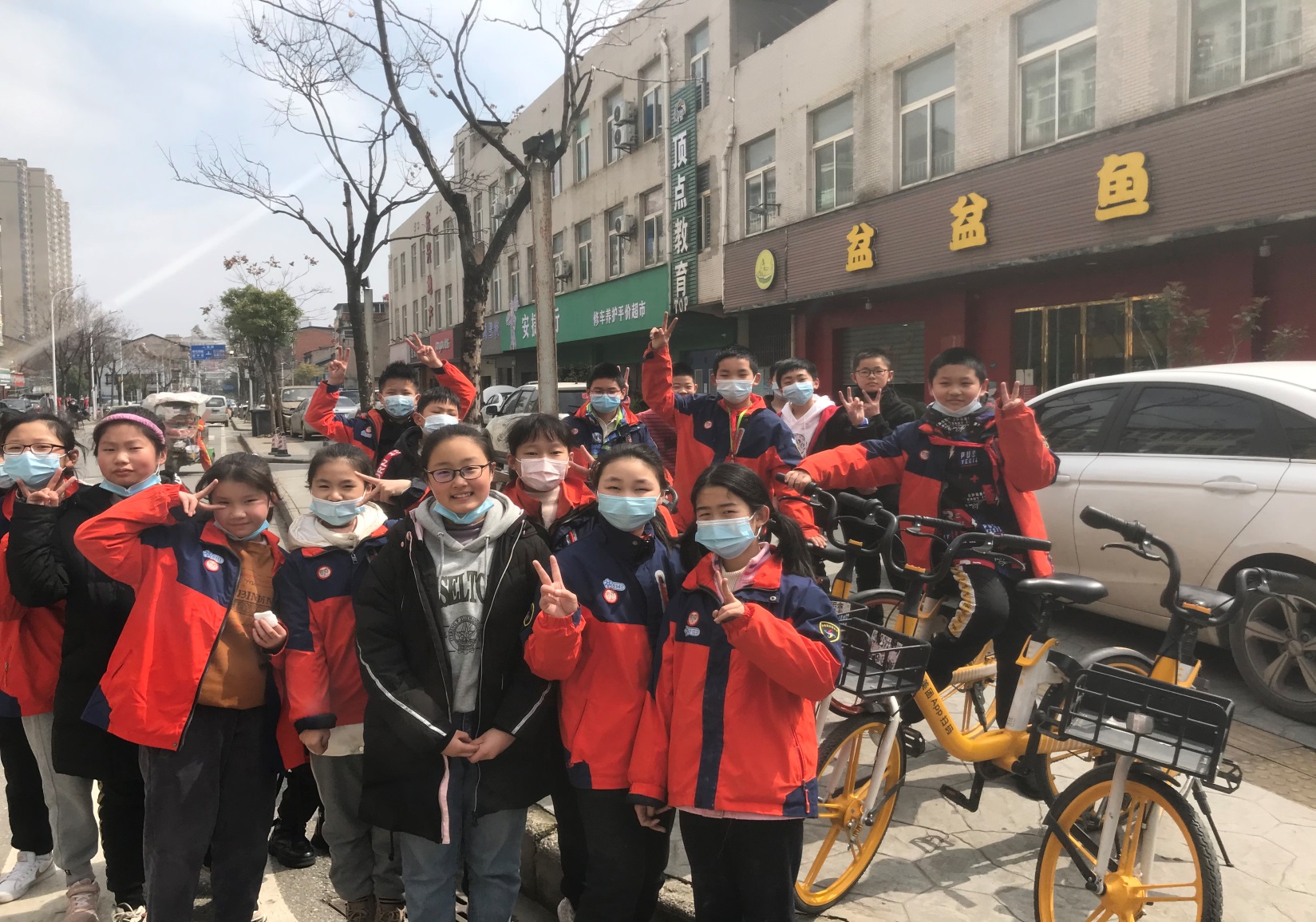